FILM STUDIES
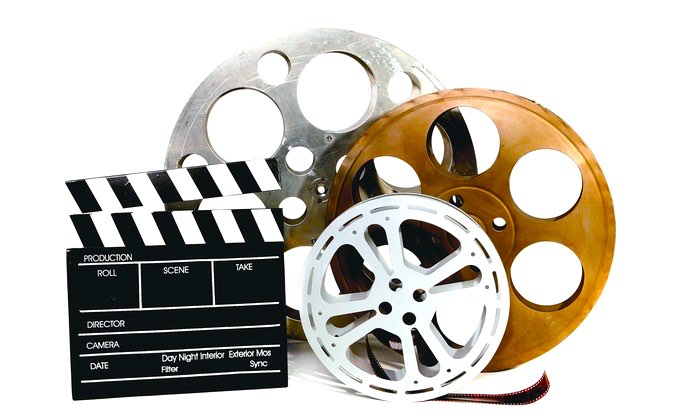 Unit: Exploring Film Form
Lesson 2
Your Name
What is the purpose of cinema?
Why do people go to the cinema?
What role, if any, does cinema serve in society today?
Lighting
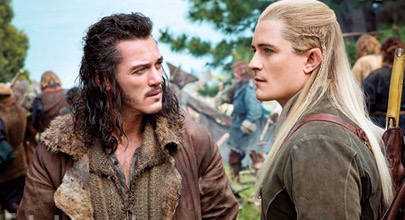 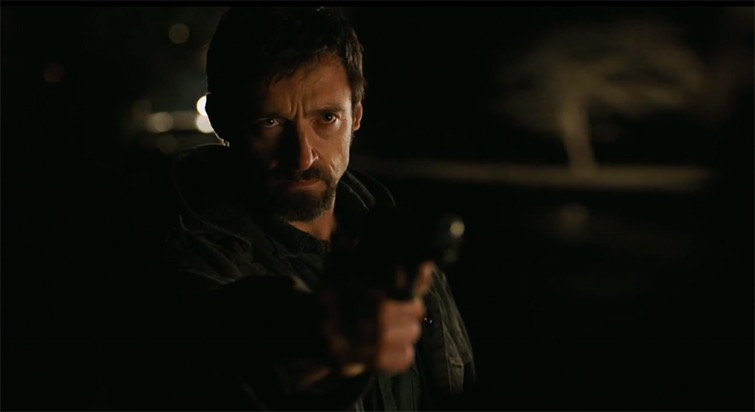 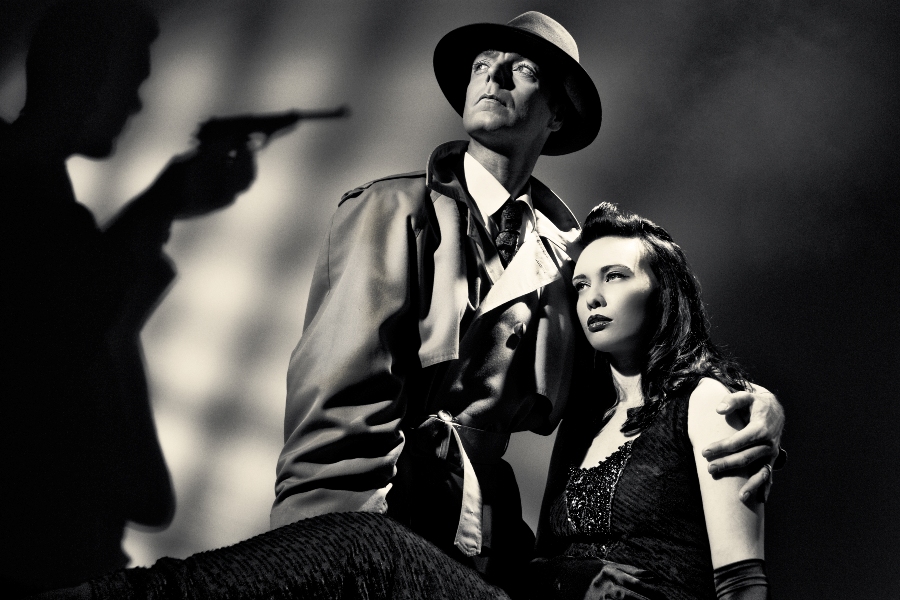 Color
Pre-Production reflection
What have you done?  
What did you do well, and what did you have problems with?
How did you resolve problems?
What will you do next?
Production formative assessment
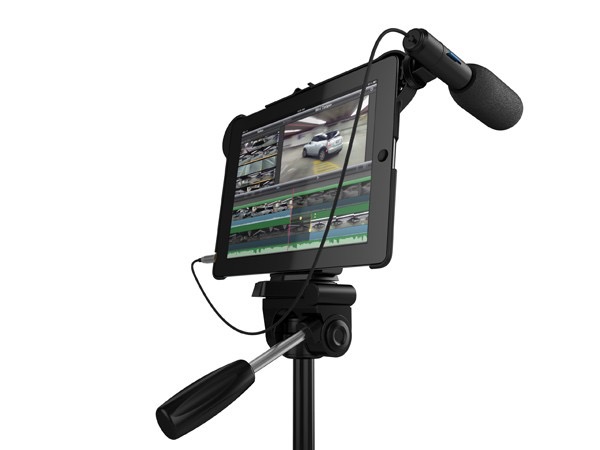